CAMPUS-WIDE BUSINESS MANAGERS MEETING
A G E N D A
March 13, 2019
1:30 – 3:00 PM | GEB A104
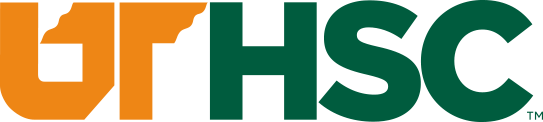 Next Scheduled Meeting Date
April 18, 2019